Рациональные неравенства и их системы
Линейные и квадратные неравенства:
Равносильность неравенств
Решение неравенств
Решение квадратных неравенств
Решение неравенств с модулями
Линейным неравенством с одной переменной называют неравенство вида:
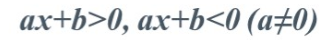 Частное решение неравенства с одной переменной
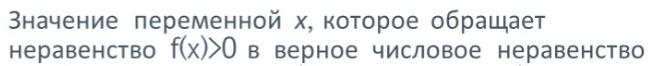 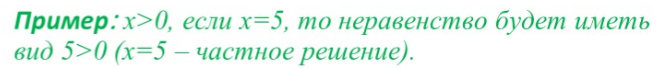 Общее решение неравенства с одной переменной
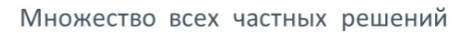 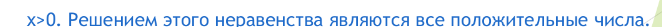 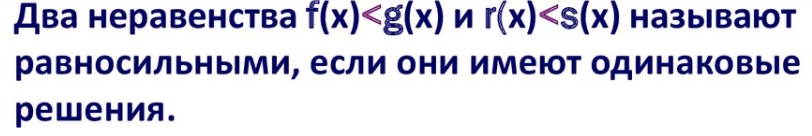 В частности, если оба неравенства не имеют решений.
Обычно при решении неравенства стараются заменить данное
 неравенство более простым, но равносильным ему.
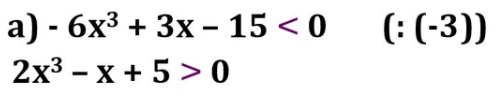 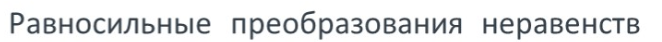 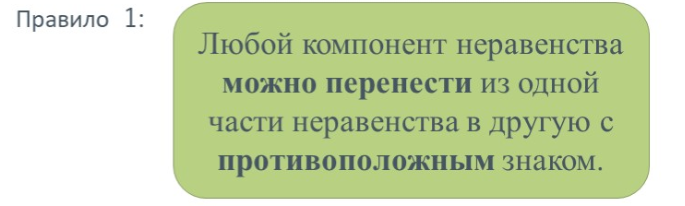 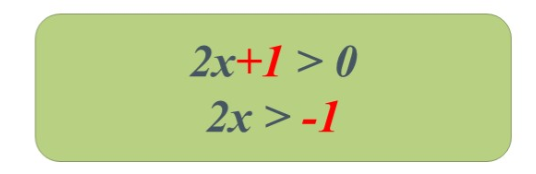 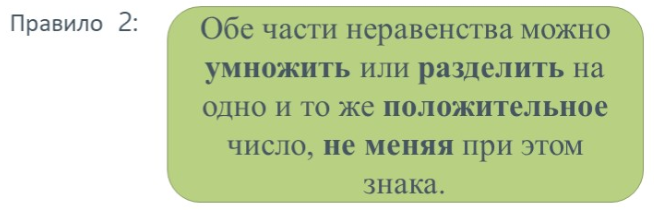 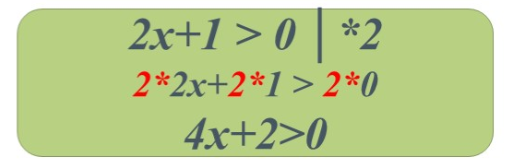 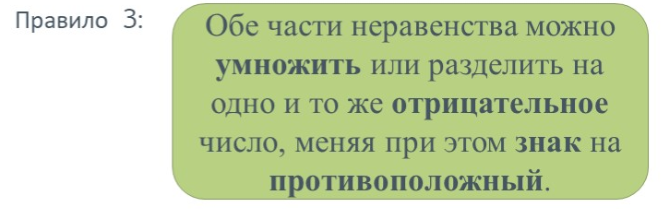 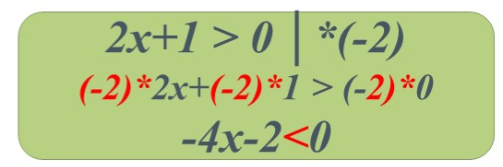 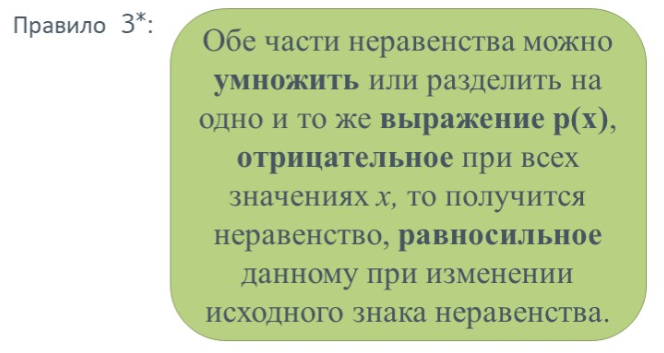 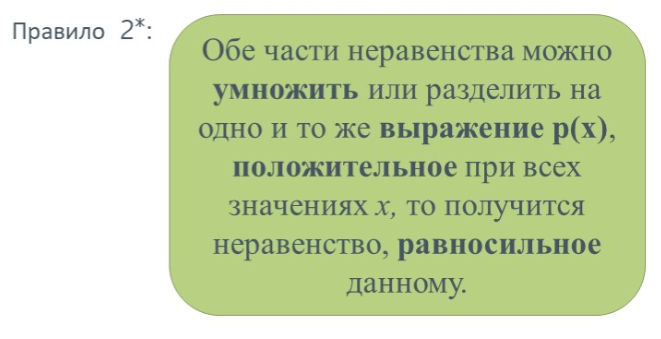 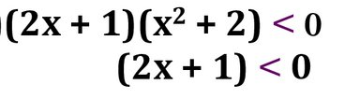 |:
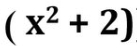 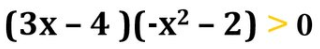 |:
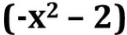 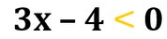 Примеры решений неравенств и систем
ПРИМЕР 1.
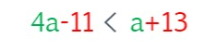 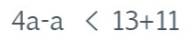 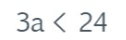 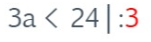 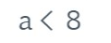 Ответ.
ПРИМЕР 2.
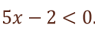 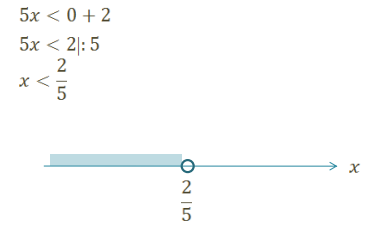 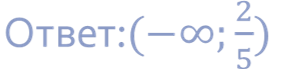 ПРИМЕР 3.
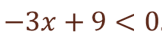 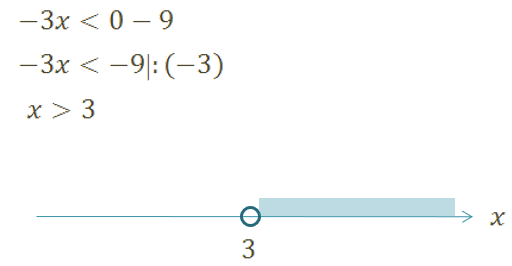 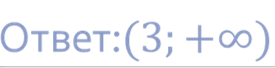 ПРИМЕР 3.
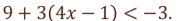 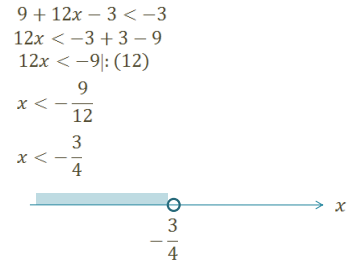 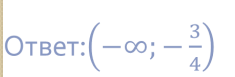 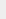 Системы линейных неравенств с одной переменной
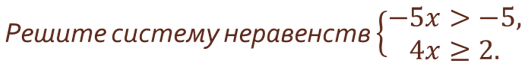 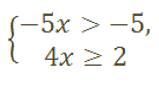 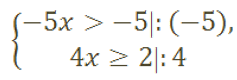 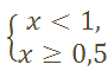 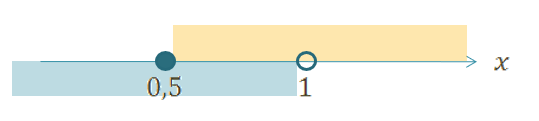 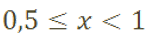 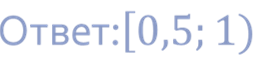 Тренажер по теме «Решение линейных неравенств»
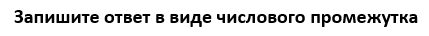 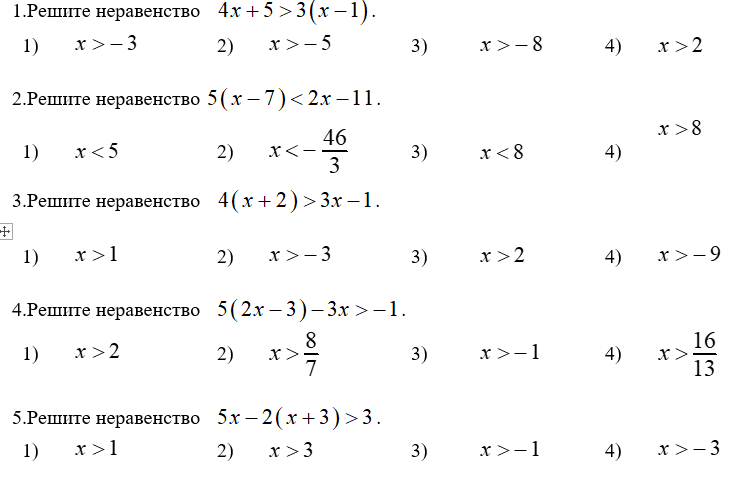 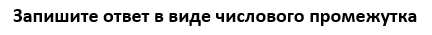 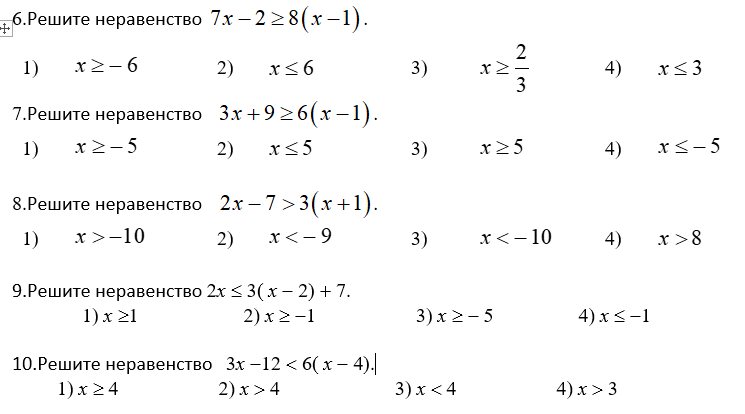 Квадратные неравенства
Квадратным неравенством с одной переменной называется неравенство
вида:
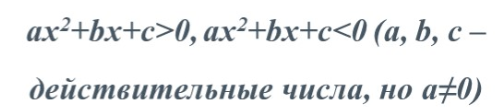 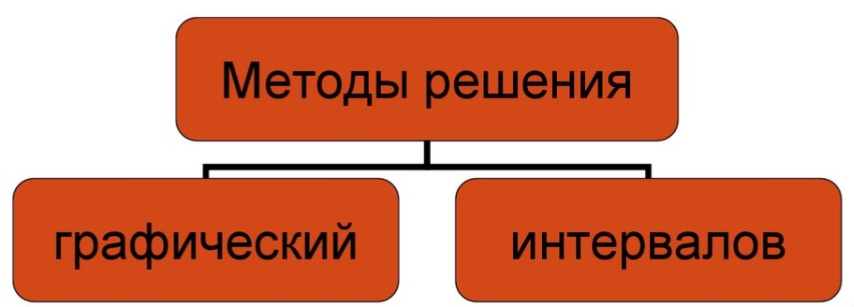 Особые случаи решения квадратных неравенств
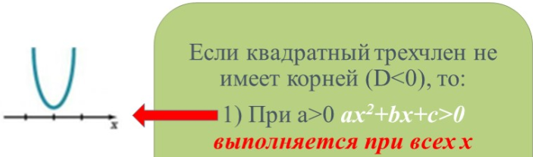 2) При а>0, ax² +bx + c< 0
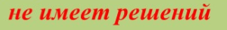 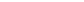 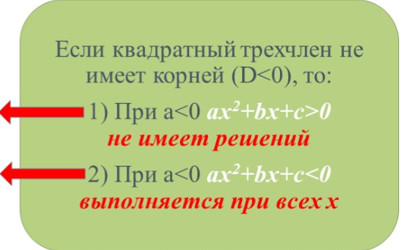 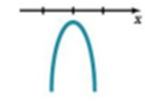 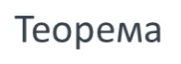 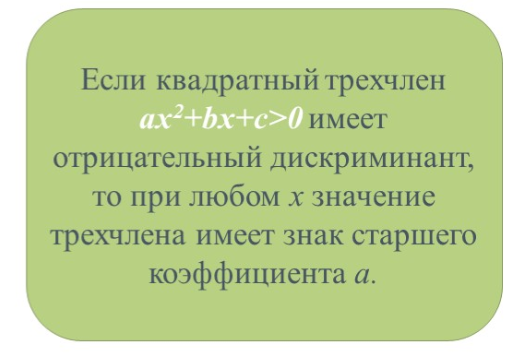 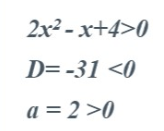 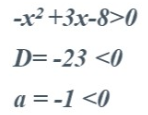 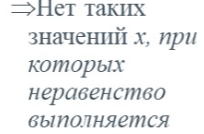 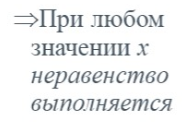 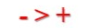 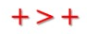 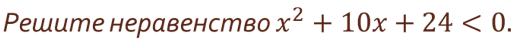 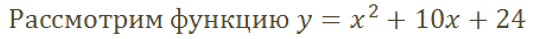 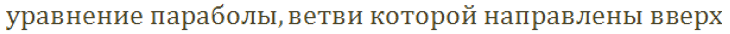 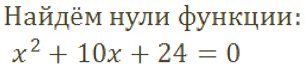 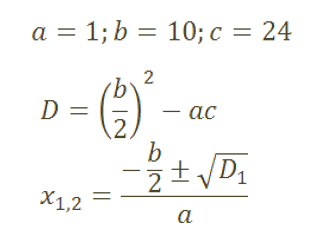 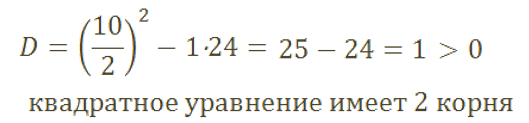 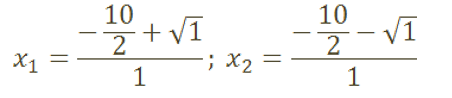 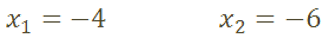 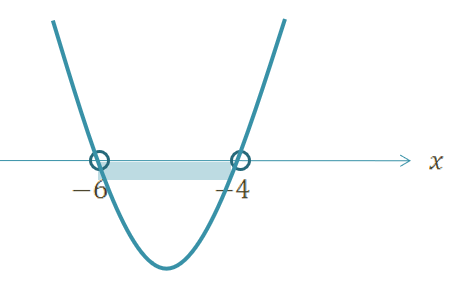 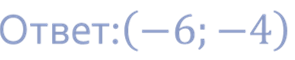 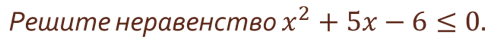 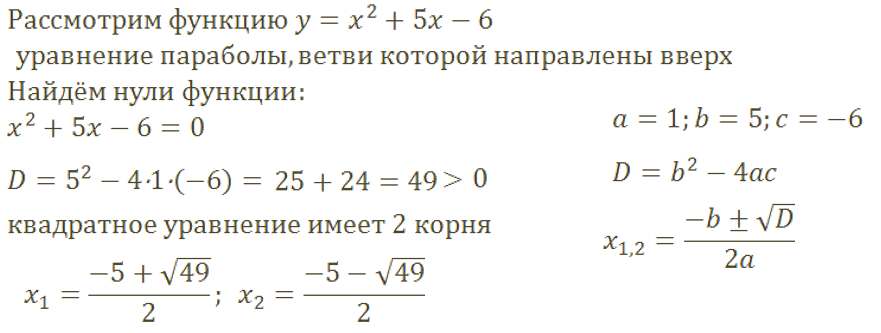 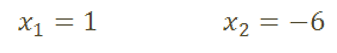 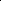 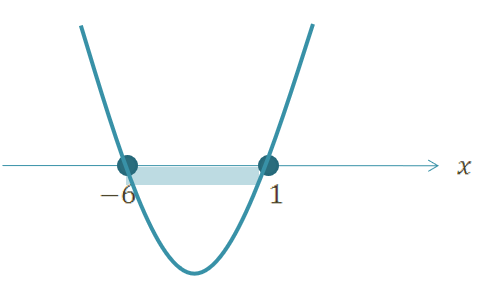 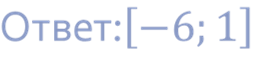 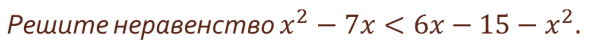 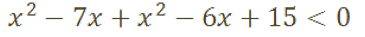 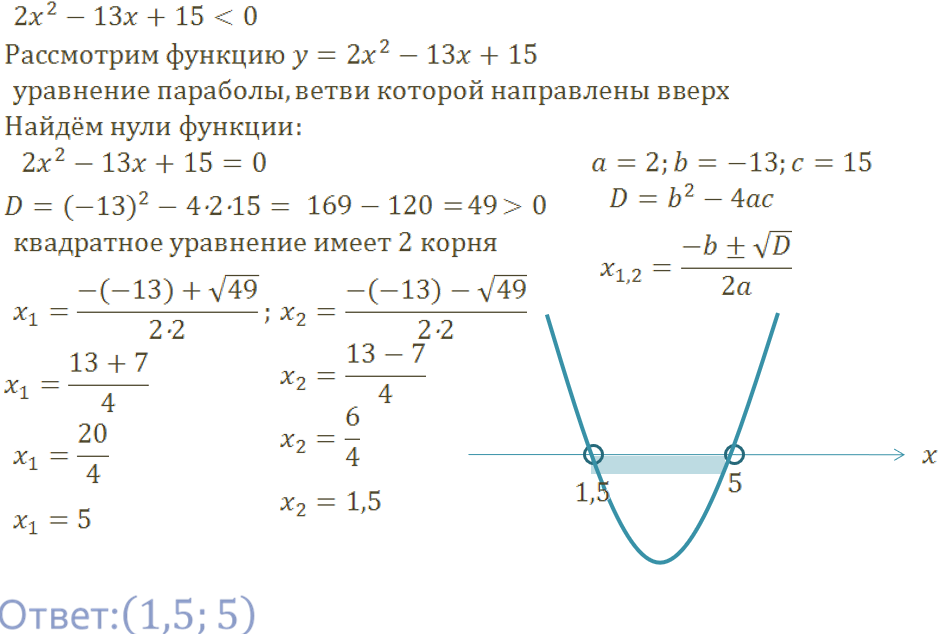 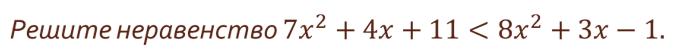 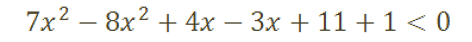 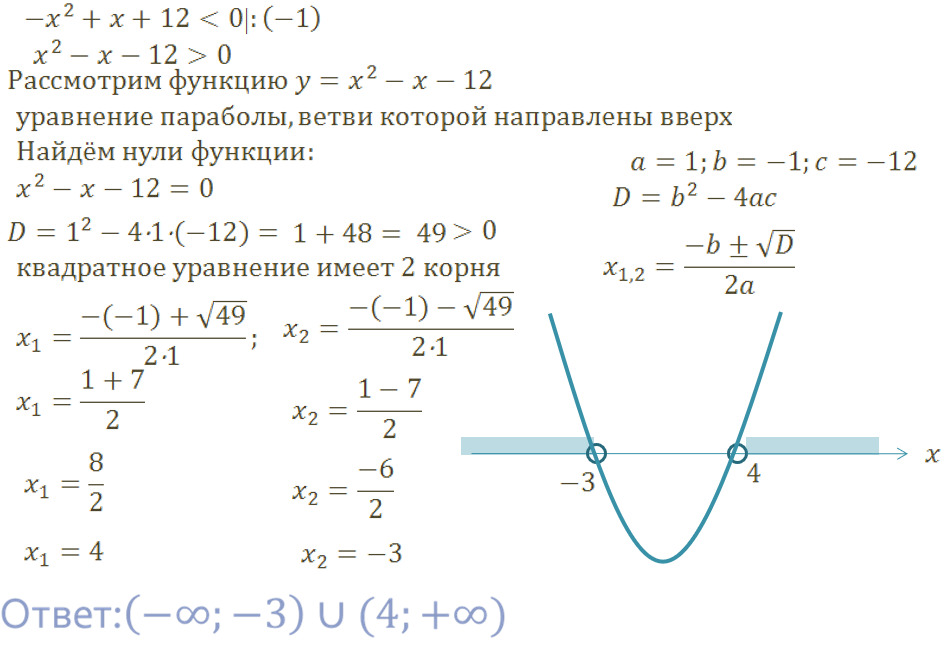 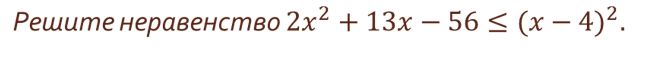 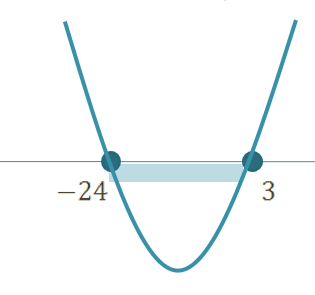 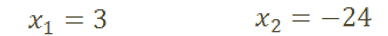 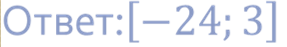 Домашнее задание:
Разбор теории ( презентация, учебник « Алгебра 9», Мордкович А.Г.)
Решить уравнения и неравенства:
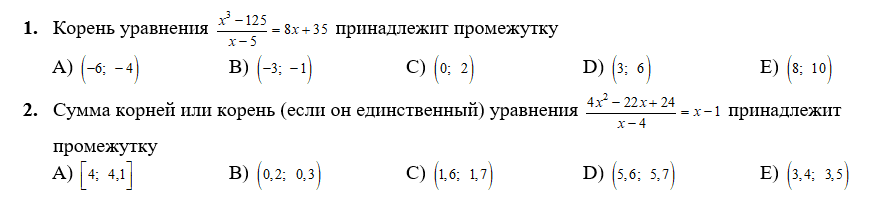 3.
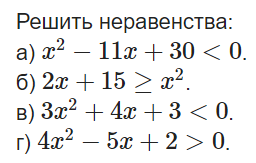 4. Выполнить Тренажер. Слайды 10-11.